Nita M. Lowey 21st Century Community Learning Centers
FY22 RFP Technical Assistance Webinar
Farrah R. Nicholson
Yolonda Ray			Porsha Jordan
21st CCLC Team
July 16, 2021
Mississippi Department of Education
2
3
State Board of Education  STRATEGIC PLAN GOALS
4
Agenda
General Information
Part 1
5
Program Purpose
Provide opportunities for academic and enrichment activities during non school hours, such as before and afterschool or during summer recess, particularly for students who attend low-performing schools.

Offer families opportunities for active and meaningful engagement in their children’s education, including opportunities for literacy and related educational development.
Absolute Priority
Absolute priority will be given to applicants primarily serving students who attend schools with a high concentration of low-income students and families.
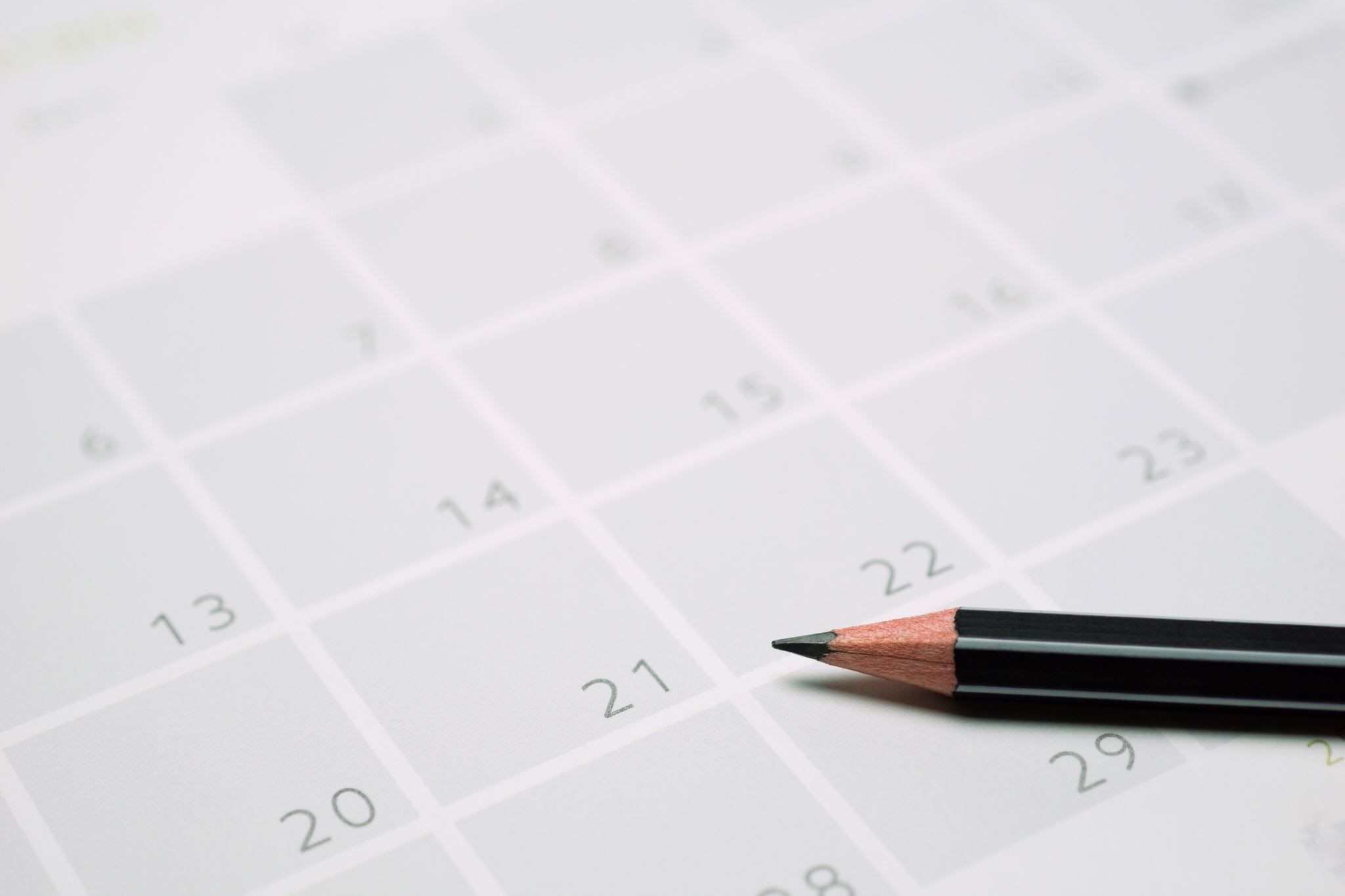 Program Overview
Number of students served in 2020 – 2021 School Year 9,941

Number of centers 108

Number of grantees 48
Good Standing
Applicants that previously received a grant award must be in good standing with MDE to receive a grant award through the upcoming RFP.  
Active and unrestrictive DUNS number
Submitted final evaluation reports
Submitted annual performance reports (21APR) for each term the program operated 
Finalized all monitoring corrective actions
Submitted all requests for reimbursement and Year-End Budget Report
Eligibility Criteria
Any public or private organization is eligible to apply for a 21st CCLC subgrant.  Examples of entities eligible to apply include, but are not limited to:
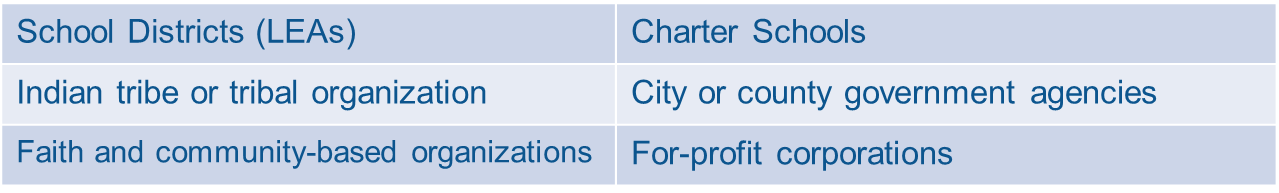 Eligibility Criteria
At the time of award, grant recipients are allowed to operate no more than two 21st CCLC grants during the fiscal year (July 1, 2021 – June 30, 2022)
Eligibility Criteria (DUNS)Must have an active and unrestrictive DUNS Number
DUNS is Dun & Bradstreet’s (D&B) “Data Universal Numbering System”.
The DUNS number is a unique nine-character identification number, for each physical location of your business. 
DUNS Number assignment is FREE for all businesses required to register with the US Federal government for contracts or grants.
Obtaining a DUNS Number
Please complete this easy two-step process:

Step 1 – Locate 2 forms of documentation demonstrating a relationship between the Requestor and Company

NOTE: The documents provided must represent the current Company Name and Physical Address being requested.
Obtaining a DUNS Number
Step 2 – Click the link below, fill out the form and attach two documents from Step 1. 

URL/Link: http://support.dnb.com/?CUST=GOVTDUNS 

It is recommended that you go directly to the D&B website to register for your DUNS number; however, you may call D&B at 1-866-705-5711 for assistance.
SAM Overview: What is SAM?
The System for Award Management (SAM) is the Official U.S. Government system that is a mandatory registration to do business with the federal government. There is NO cost to use SAM. You can use this site for FREE to:    
Register to do business with U.S. government
Update or renew your entity registration
Check status of an entity’s registration
Search for entity registration and exclusion records
SAM Registration
Go to the SAM website: https://www.sam.gov/portal/SAM   

Click on Log In.

Select “Create an account” and enter your email address.

Registration on SAM.gov is completely free of charge. There is no fee for you to register or to renew/update your organization’s information on SAM.gov.
SAM Registration
Your SAM registration is valid for one year and must be updated on an annual basis. 

The SAM/Federal Service Desk (Help Desk), can be reached toll-free at 1-866-606-8220, Monday-Friday, 8 a.m. to 8 p.m. or Online help, FAQs, and access to the Federal Service Desk are available anytime via www.fsd.gov. 

Tip: Don’t be confused by look-alike web sites.  There is only one SAM database, and it’s a secure web site operated by the Federal Government.
Official Subgrantee
Proposals may be submitted jointly by a variety of agencies and organizations.  However, please note that the single official subgrant award recipient is the designated fiscal agent.
Sustainability
Matching funds, which include state, federal, private, and other alternative funding, are not required to apply for a 21st CCLC subgrant; however, a formal sustainability plan is a requirement of the 21st CCLC program.
Program Implementation
Part 2
Program Activities
Each eligible organization receiving an award will use the funds to carry out a broad array of evidence-based activities that advance student achievement and support student success.
Program Activities
Academic enrichment learning programs, mentoring programs, remedial education activities, and tutoring services
Telecommunications and technology education programs
Programs that build skills in science, technology, engineering, arts, and mathematics, including computer science and robotics
Dance, media arts, visual arts, theatre and music education activities
Programs that foster innovation in learning by supporting nontraditional teaching methods
Programs that partner with in-demand fields of the local workforce or build career competencies and career readiness
Equitable Participation
Subgrantees must conduct timely and meaningful consultation with private and non-public school officials during the design and development of the 21st CCLC program on issues such as how the children's needs will be identified and what services will be offered.
Program Reports and Evaluation
End-of-year evaluation report required no later than August 15th of each year
Program’s ongoing planning, design, and implementation
Evaluates specific targets that will enable the subgrantee to make informed decisions about changes that the program may need
Required to provide data through the U.S. Department of Education’s 21st CCLC data collection system (21 APR)
Must undergo a periodic evaluation to assess progress toward achieving its goal
Must be based on the factors included in the Measures of Effectiveness (Title IV-B, Section 4205)
Proposal Review and Selection Process
Phase 1-Review of Proposal Components
Review of proposal to determine if all formatting and submission requirements are met

Phase 2-Reader Review and Scoring
A MDE authorized Peer Review Committee will evaluate and score each proposal based on the following:
Program Abstract
Quality of the proposed activities
Evidence provided to demonstrate the capacity of the applicant to implement the proposed program
Competitive Priority
Competitive priority points will be awarded by MDE to those applicants who meet very specific criteria. These points will only be added after the minimum quality score of 80 has been met.
Proposal is submitted jointly/collaboratively between at least one LEA and at least one other eligible entity
Program is proposing to serve participants who attend schools that have been designated as CSI, TSI, or ATSI
Program is proposing to serve participants in a county area that is not currently receiving 21st CCLC funding
Competitive Priority
Program is proposing to serve high school or middle school students 
Program is proposing to primarily target students identified as English Learners during each year of the award
Program is proposing to serve preschool students with an emphasis on literacy, numeracy, and/or transitions
Program is proposing to include one or more financial literacy activities weekly
Program Abstract
Applicants must describe how the community was given notice of the applicant’s intent to apply and how the proposal will be available to the community following its submittal. The detailed description must outline the platforms used to ensure reasonable dissemination of applicant’s intent to apply as well as the process used to make the proposal available.
28
Scoring
Needs Assessment (20 Total Points)
The Process (4 Points)
Specific Needs (10 Points)
Program Focus (6 Points)
Budget (10 Total points)
Budget Form A – Budget Overview
Budget Form B – Budget Summary
Budget Form C – Budget Narrative
Scoring
Program Plan and Implementation (60 Total Points)
Program Plan (20 Points)
Quality Contact Time (5 Points)
Recruitment and Retention (6 Points)
Staffing and Professional Development (6 Points)
Advisory Council and Operating Partnerships (5 Points)
Scoring
Collaboration and Communication (6 Points)
Student Safety and Transportation (6 Points)
Sustainability Plan (6 Points)
Evaluation (10 Total Points)
Grant Award and Responsibilities
Part 3
Grant Period & Award Amounts
The approved grant period of four (4) years is contingent upon the availability of continued funding, evidence of documented progress, increased student achievement, and adherence to the annual program assurances.

Programs must become operational within 30 days of the MDE award notification or within eight weeks from the first day of school, whichever is later.

Grants for eligible organizations will range from $50,000 - $400,000 per year.

Funds are subject to appropriations by the federal government.
Award Amounts
The MDE reserves the right to negotiate grant award amounts with all grantees.

Recipients will receive funding at 100% for the first and second year, 80% for the third year, and 60% for the fourth year pending congressional appropriations.

The MDE will collect all unobligated 21st CCLC funds at the end of the initial grant period and redistribute them to other participating subgrantees.
34
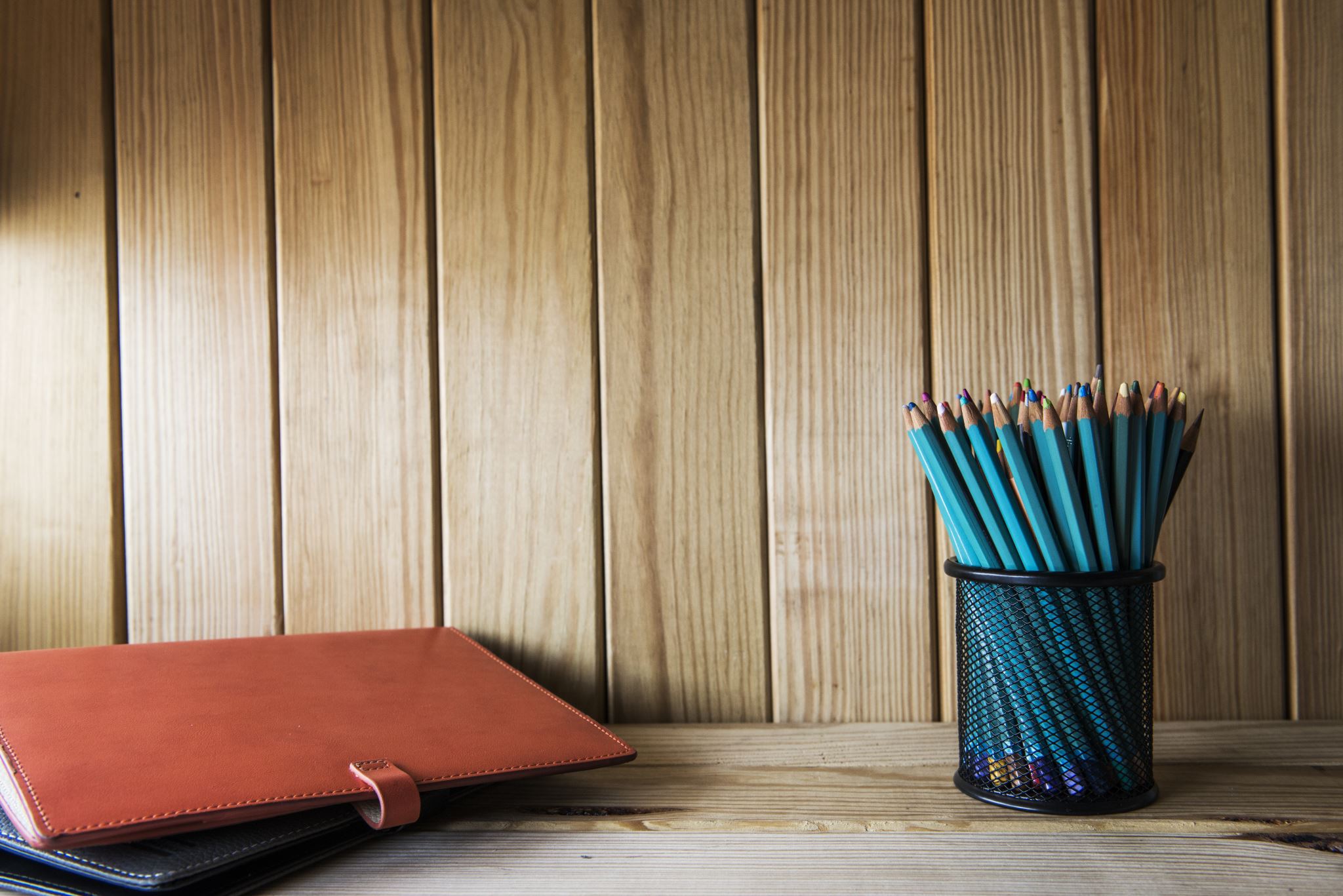 Use of Funds
Academic enrichment and learning programs
Remedial education activities and tutoring
Telecommunications and technology education programs
Mentoring programs
Dance, visual and media arts, theatre activities
Music education activities
STEAM-focused innovative learning
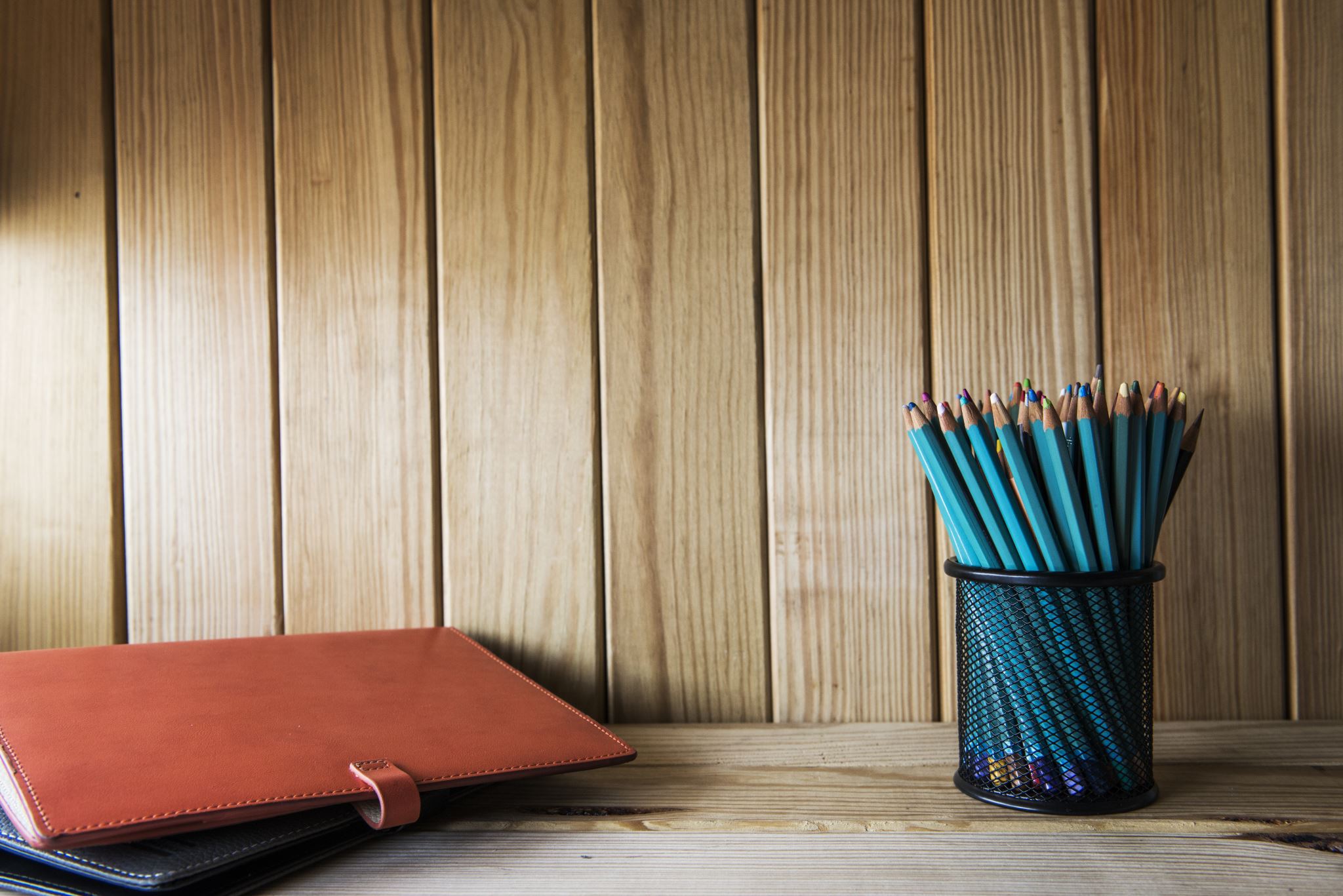 Use of Funds
Programs that partner with in-demand workforce opportunities
Drug and violence prevention
Educational field trips
English Learner (EL) programs
Financial literacy activities
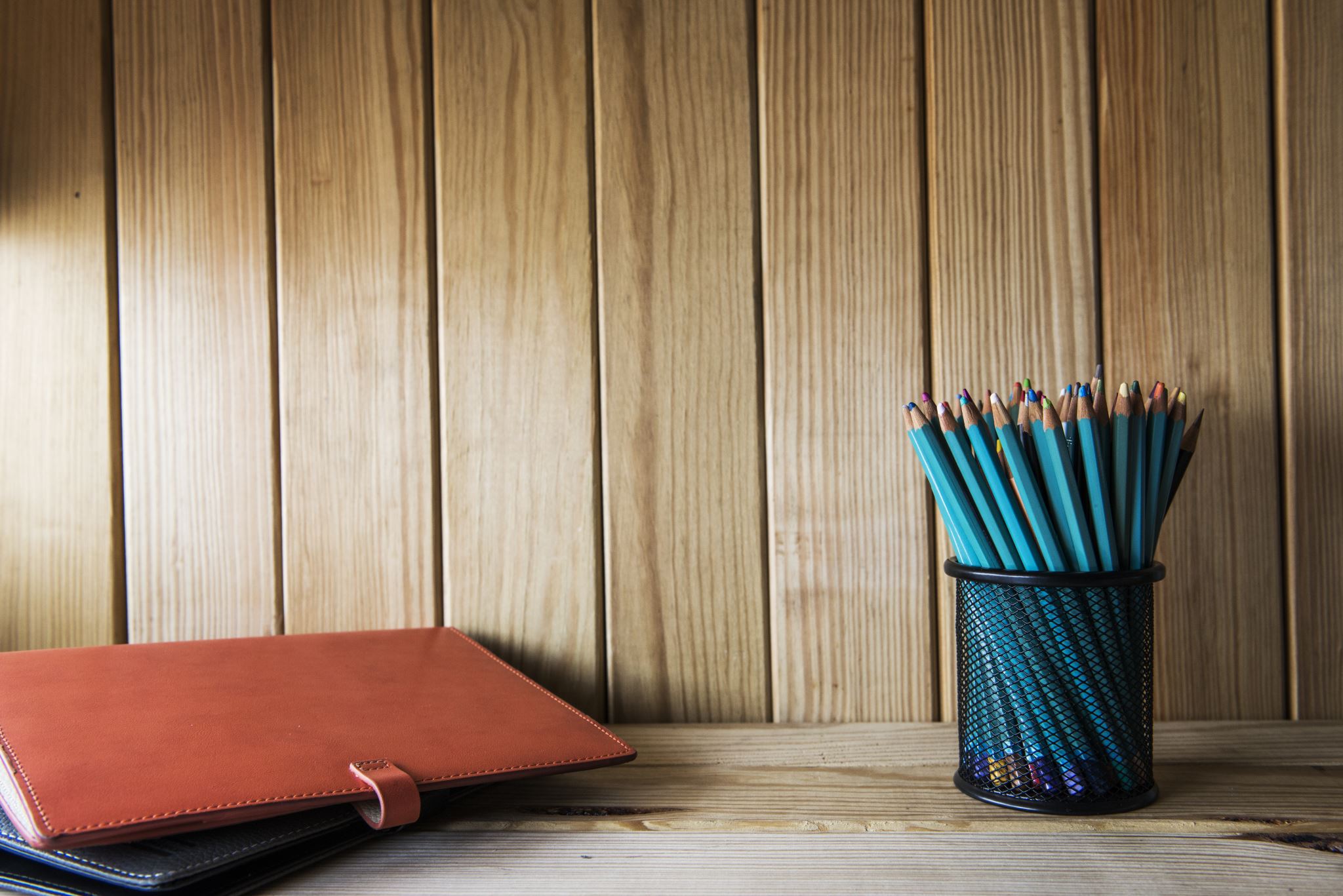 Use of Funds
A maximum of 20% of each year’s budget can be allocated for activities related to the administration of the 21st CCLC subgrant.  
Administrative expenses should be within 20% of annual budget, and indirect cost rates are considered administrative expenses for this calculation.
A maximum 2% of each year’s budget can be allocated for the external evaluator.
Carryover Procedure
The MDE will collect all unobligated 21st CCLC funds at the end of the initial grant period and redistribute them to other participating subgrantees, provided that each subgrantee receives at least $50,000 annually if the subgrantee is making substantial progress, which is measured by multiple measures of success (i.e. student achievement), in implementing its 21st CCLC program.
Fiscal Requirements
21st CCLC is a reimbursement only grant, meaning all subgrantees must initially expend their own funds prior to receiving reimbursement from the MDE.
Program Income
Program Income is revenue generated as a direct result of the Federal award and that is in addition to the Federal funds provided by the State through its competitive subgrant proposal process.
Program income generated without written prior approval from the MDE must be deducted from the funds awarded under the Federal grant. (2 CFR §200.307 (b)) 
If using program income, it must be placed in the proposal.
Grantees should be clear when describing how the program income will be generated, the purpose for generating program income, and how the program income will be used.
Program Income
Entertainment Costs
Federal funds generally may not be used for entertainment. This includes spending program funds and program income. Examples include but are not limited to the following:
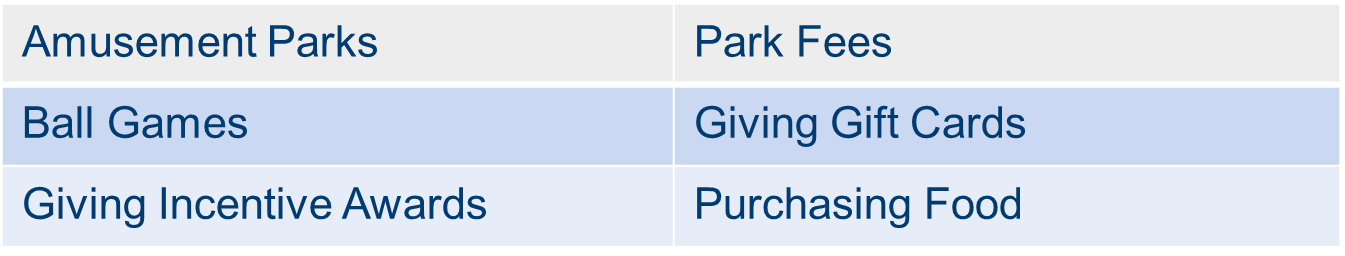 Program Income
Considerations for the use of parent fees:
Grantees must seek prior approval from the MDE in order to charge parent fees;
In order to use program income for subgrant activities, there must be a plan, approved by the MDE, for how the generated program income will be used. The proposed plan should describe the purpose for the fees; a detailed plan for expending the generated income; and answer the who, what, when, where, how and why;
Parent fees should be nominal;
The fee should be the same for all students; and 
No child can be excluded from the program even if the student’s family is incapable of paying the nominal fee.
Responsibilities of a Fiscal Agent
Ensure all awards are adopted by the Local Board of Education for LEAs or the Board of Directors for non-LEAs
Administer the sub grant from award to closeout in accordance with all applicable laws and regulations
Serve as the organizational representative and point-of-contact for all business management aspects of the award agreement
Apply appropriate management controls using management systems, checklist, and records
Responsibilities of a Fiscal Agent
Assemble appropriate staff resources and communicate all compliance requirements and resources of the subgrant
Keep abreast of changes in policies, procedures or requirements and continue to advise program staff of subgrant requirements
Submit reimbursement request no later than the 5th of every month
Prepare necessary reports
Use feedback from site visits by the MDE to enhance the program, show organizational strength, and demonstrate commitment to the project
Responsibilities of a Fiscal Agent
Keep the MDE and the public aware and informed about grant project progress
Evaluate the extent to which measurable project objectives are being met
Liquidate all obligations incurred under the award within the set deadline
Ensure and oversee the performance of final audits and resolution of findings
Establish adequate system for records retention
Audit
Any non-federal entity that expends $750,000 or more in a year in federal awards shall have a single or program specific audit conducted for that year
The financial audit shall be conducted by a certified public accountant or an accountant certified as qualified to audit local government accounts
The audit must be performed in accordance with generally accepted auditing standards (GAAS) 
Financial statements must be prepared in conformity with generally accepted accounting principles (GAAP)
The audit must be conducted in accordance with the Single Audit Act Amendments of 1996 and 2 C.F.R. Part 200 Subpart F
Audit
If the organization did not receive $750,000 or more in federal awards in the previous fiscal year, the organization must submit a letter stating so.
Audit
18. All Non-Federal entities/grantees that expend $750,000 or more in a year in Federal awards shall have a single or program-specific audit conducted for that year in accordance with provisions of OMB Uniform Guidance:  Cost Principles, Audit, and Administrative Requirements for Federal Awards. A copy of the most recent single or program-specific audit must be submitted with proposal.  If the Non-Federal entity/grantee did not expend $750,000 or more in a year in Federal awards, a letter MUST be provided stating that this requirement does not apply. Please complete the following:

A.	Do you receive other federal funds? Must circle one:  YES or NO  
	If yes, list amount of federal expenditures for the last fiscal year ended: 	$______________________________
B.	Period of time the most recent audit covers.
	From_________ ___, 20___ to _________ ___, 20___
C.	Period of time the next scheduled audit will cover.
	From__________ ___, 20___ to ________ ___, 20___
Tentative Timeline of Activities
Part 4
Important Dates
July 22, 2021—Deadline for Notice of Intent to Apply
July 26, 2021—Deadline for Submitting written questions to 21century@mdek12.org
July 28, 2021—Posting of FAQ Document to MDE website
August 13, 2021, 5:00 pm—Deadline for Proposal Submission
August 18-20, 2021—Evaluation of Proposals
October 21, 2021—State Board of Education approval
November 1, 2021—New Subgrantee Authorization to expend 21st CCLC program funds
Additional RFP Training Opportunities
Microsoft Teams Trainings
July 21, 2021 @ 1:30 pm
Microsoft Teams meeting
Join on your computer or mobile app
Click here to join the meeting
 
Or call in (audio only)
+1 601-680-9318,,887076194#   United States, Jackson 
Phone Conference ID: 887 076 194#

 
July 28, 2021 at 1:30 pm
Microsoft Teams meeting
Join on your computer or mobile app
Click here to join the meeting
Or call in (audio only)
+1 601-680-9318,,250062115#   United States, Jackson 
Phone Conference ID: 250 062 115#
Proposal Requirements
Part 5
Submission and Delivery
One (1) original proposal with original signatures and one (1) copy must be received on or by Friday, August 13, 2021, 5:00 pm by the MDE Office of Procurement. 
Please note: All proposals must be mailed. 
Late proposals or modifications will not be evaluated for an award.
Submission and Delivery
Please note: All proposals must be mailed. No emails, faxes, or hand deliveries are allowed.
It is the responsibility of the applicant to ensure and verify, via mail service, that the proposal package is received by the deadline.
Submission and Delivery
Applicant assumes ALL risks of delivery.

Proposals improperly addressed and submitted to MDE must be received and recorded in the Office of Procurement by the due date and time specified in the solicitation.

Proposals and modifications received after the time designated in the solicitation will be considered late and will not be considered for award.

At the time of receipt of the proposals, the proposals will be date stamped, and recorded in the Office of Procurement.

Proposals must be signed in an original signature by an authorized official to bind the applicant to the proposal provisions.
Submission and Delivery
Incomplete proposals will not be evaluated and not be returned for revisions.

No changes or additions to a proposal will be accepted once it is received by the MDE.

Submit only the requested information. Supplementary materials will not be reviewed nor returned to the applicant.

Proposals that fail to contain any of the required elements will NOT be given to readers for scoring.

The final decision to award a grant rests solely with the MDE.
Proposal Forms & Notice of Intent
Part 6
Proposal Forms
*All forms MUST be filled out completely and signed when required. Failure to complete and include each required form will result in your proposal’s rejection.*
Verification of DUNS (Form 11)
Signed Proposal Cover Page (Form 1)—Required Signature(s)
Signed Assurances (Form 2)—Required Signature(s)
Signed Standard Terms and Conditions (Form 3)—Required Signature(s)
Signed Conflict of Interest Disclosure (Form 4)—Required Signature 
Signed Private School Consultation (Form 5)—Required Signature
Proposal Forms
Competitive Priority Worksheet (Form 6)
Signed Participation Letter(s) (Form 7)—Required Signature(s)
Summary of Partners Table (Form 8)
Co-Applicant/Consortium (Form 9) (if applicable)
Signed Acknowledgement of Amendments (Form 10)—Required Signature
Proposal Forms
Abstract
Needs Assessment
Program Plan
Evaluation Plan
Completed Budget Forms A, B, & C
Most Recent Single Audit, Program-specific Audit, or Letter
Notice of Intent to Apply
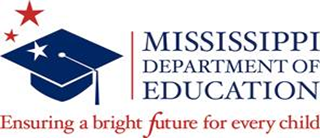 Supplemental Forms & Resources
Part 7
Supplemental Forms
Supplemental Form A- Competitive Priority Points 
Supplemental Form B- Required Elements Checklist
Supplemental Form C - Current Grantees by Location
Supplemental Form D - School Designations List
63
Resources
Resources
Out of School Time Cost Calculator
This online calculator works like a student loan or mortgage calculator. It lets you determine the costs of a variety of options for high-quality afterschool programs and the summer portions of year-round programs. The calculator’s cost estimates, which come from the most detailed study to date on the costs of high-quality programs, were updated in 2021 to reflect both the change in the general cost of living nationally and changes in the relative cost of living across cities.
https://www.wallacefoundation.org/cost-of-quality/pages/default.aspx
Questions
21century@mdek12.org 

All RFP questions must be received by
 5:00 pm Monday, July 26, 2021.
66
Judy Nelson, Executive Director
jnelson@mdek12.org

Chad Daniels, Bureau Director
cdaniels@mdek12.org
Farrah R. Nicholson, Office Director
fnicholson@mdek12.org
Chris Norwood, 21st CCLC Coordinator 
crnorwood@mdek12.org 
Yolonda Ray, 21st CCLC Specialist
yray@mdek12.org 

Porsha Jordan, 21st CCLC Specialist
pjordan@mdek12.org
67